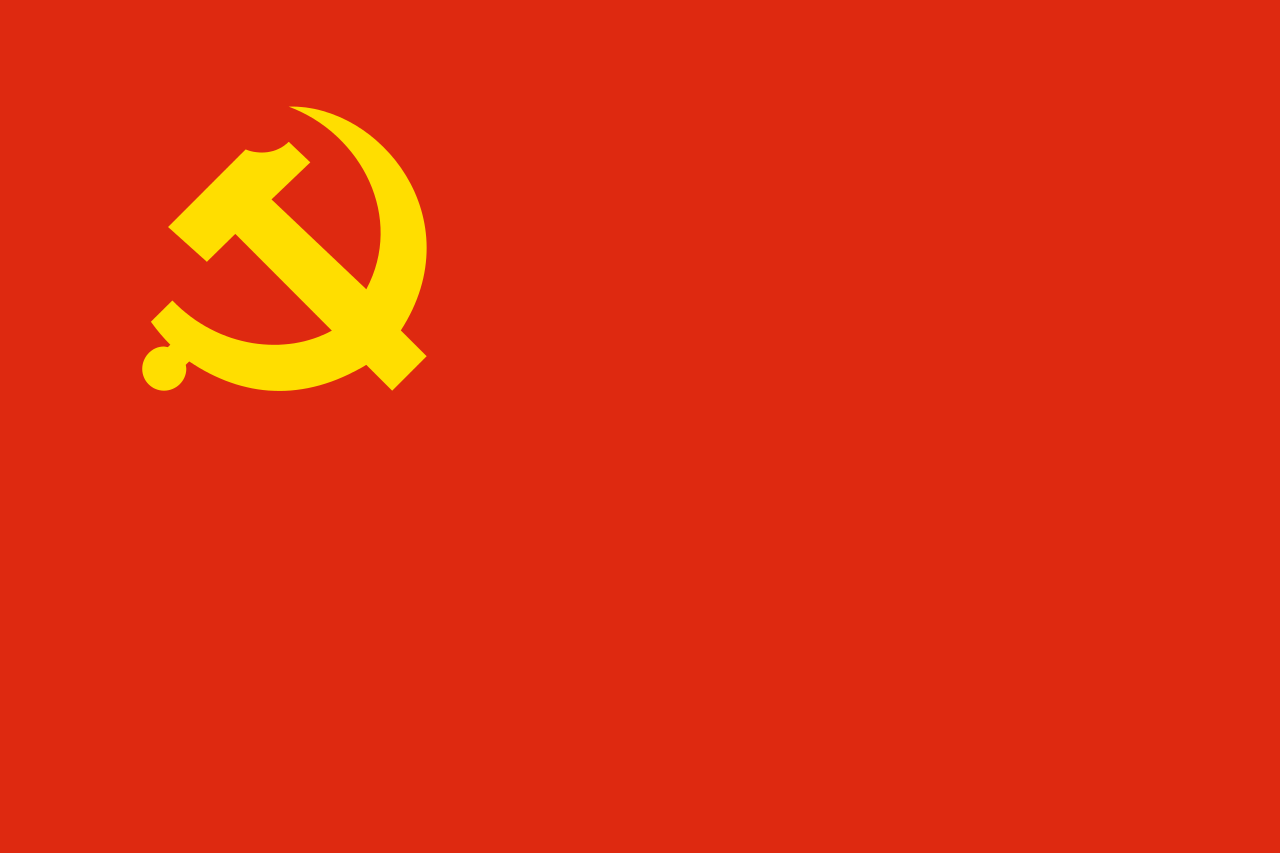 http://en.wikipedia.org/wiki/File:Flag_of_the_Chinese_Communist_Party.svg
Communist Party of  China
Soo Jeong , Jeff, James, Yoon Min
EXECUTIVE
LEGISLATIVE
General Secretary
Top official (Meng Jianzhu)
Secretariat(10 people)
Standing Committee of Politburo
Party Bureaucracy
Politburo(25 people)
Province Committees
Central Committee(204 people)
Local Committees
National Party Congress (2000 people)
Xi Jin Ping
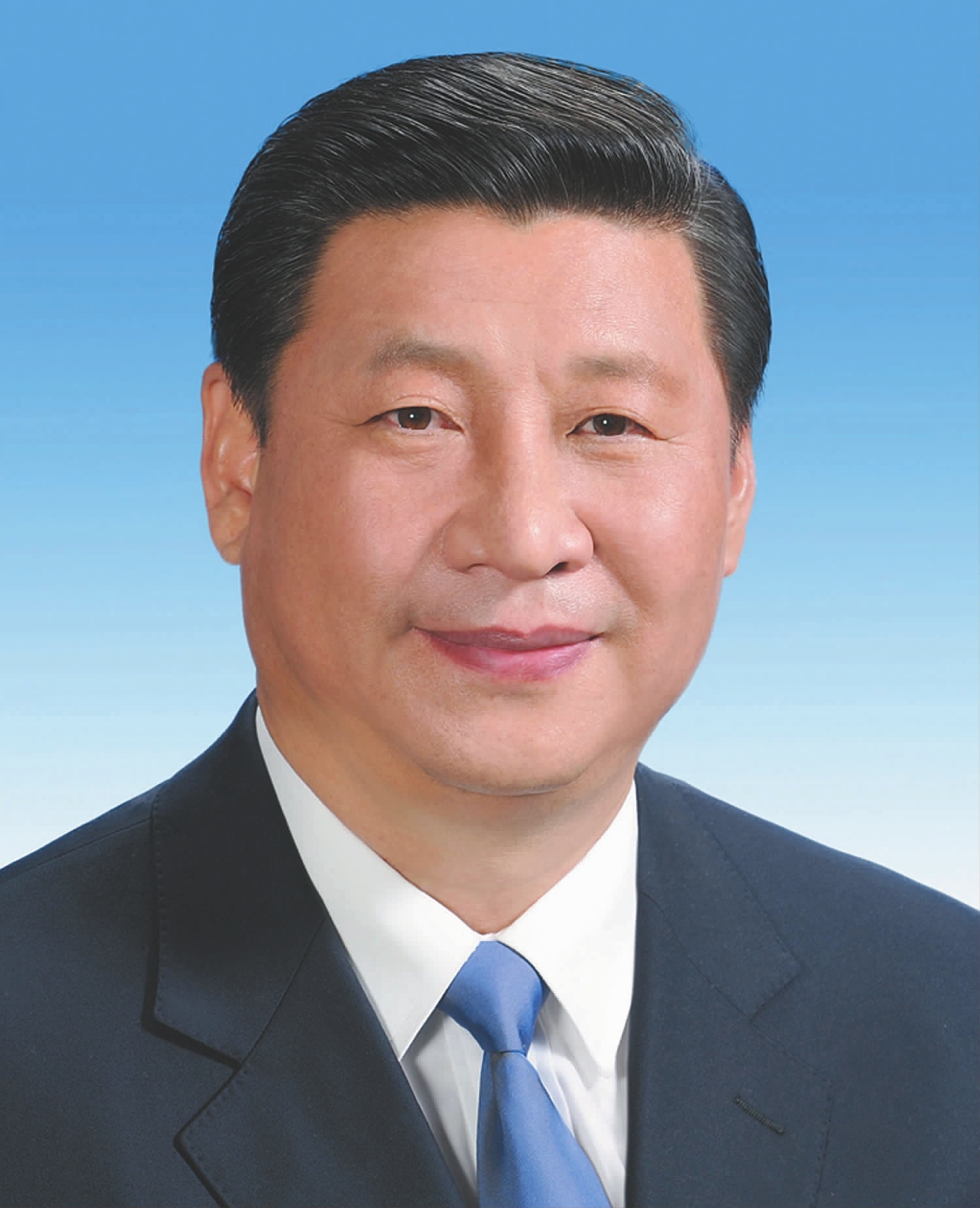 Top Official :Xi Jin Ping
Term of office: 5 years (2 cons terms)
Responsible for nominating the Premier
Total member:82.6 million
http://dantomozei.ro/2013/03/14/xi-jinping-a-fost-ales-noul-presedinte-al-chinei/
Executive
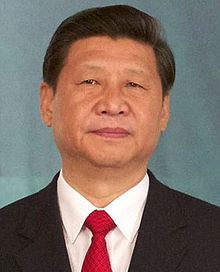 General Secretary
Xi Jin Ping
Highest ranking official within CPC
De facto top decision-making body
Usually became the leader of the PRC
http://en.wikipedia.org/wiki/General_Secretary_of_the_Communist_Party_of_China
Executive
Secretariats
Consists of 10 people
Makes personnel decisions in both the party and state (but not the military)
Permanent bureaucracy
Manages the work of the Central Politburo and its Standing Committee
Involved in coordination of the party structure
Does not have policy-making influence
Elected / appointed by Standing Committee
Executive
Top Official
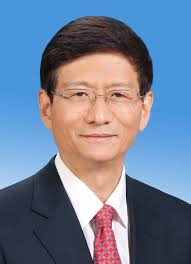 Meng Jian Zhu

5 years term

Responsible for: 
     1. making laws 
     2. setting government budget
     3. Oversighting implementation of law
http://news.xinhuanet.com/english/special/18cpcnc/2012-11/15/c_131977340.htm
Standing Committee of Politburo
2nd highest committee of legislature
 
Top leaders of CPC 

Make most powerful decision

7~9 people
Politburo
Serve same function 

25 people 

7-9 members of this committee comprises the Standing Committee of Politburo
Lower bodies
Central Committee       National Party Congress
    
       204 people                  2000 people
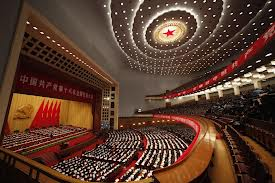 http://www.heraldsun.com.au/news/world/china-keeps-rare-communist-transfer-of-power-in-shadows/story-fnd134gw-1226513398833